General Construction – Community Minor Maintenance Program (GC-CMM)
March 11, 2025
Agenda
March 11, 2025
About DASNY Construction
New York State's public finance and construction authority
75+ Years of Building New York State
Completed 1000+ projects since its inception
Clients: public and private colleges, hospitals, primary care facilities, psychiatric centers, laboratories, etc.
March 11, 2025
Community Minor Maintenance (CMM)
Established in 2011 for smaller construction projects
Single scope of work ranging from $10,000 – $80,000
Work may entail: 
Roof replacement
Driveway replacement
Renovations or replacement of exterior decks, windows, stairways, and entrances
Interior renovations such as kitchen and bathroom rehabilitation
Painting and flooring replacement
March 11, 2025
What’s the advantage of the CMM program?
March 11, 2025
How CMM works:
March 11, 2025
Minimum value & GC’s required services
Services provided by the General Contractor for each Work Order include, but are not limited to:
March 11, 2025
Work Order Process
March 11, 2025
Form of Bid & Multiplier/Mark-up
One (1) bid per region
 Mark-up percentage covers GC’s cost for:
 Managing, supervising and coordinating the work
 Overhead and profit 
 Insurances
 The contractor applies the mark-up to any Subcontractor performing work on the project
 Individual Work Orders cannot exceed $80,000 excluding the GC’s multiplier/mark-up
March 11, 2025
MWBE & SDVOB participation goals
Must achieve the required MWBE & SDVOB participation goals over the term of their contract
Bonding Requirements
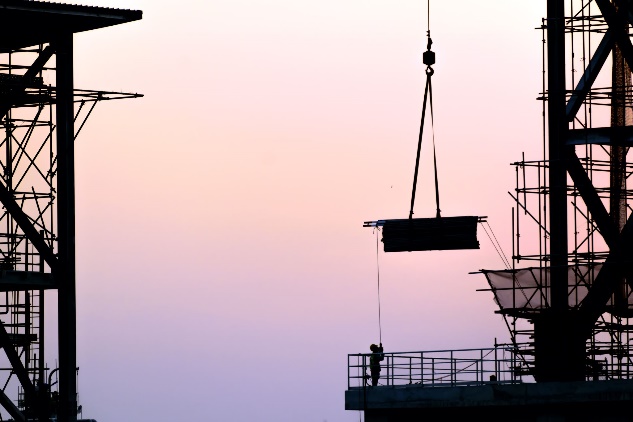 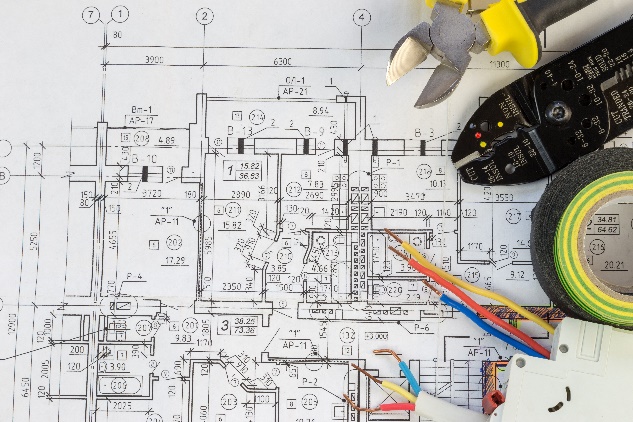 March 11, 2025
Regional Map
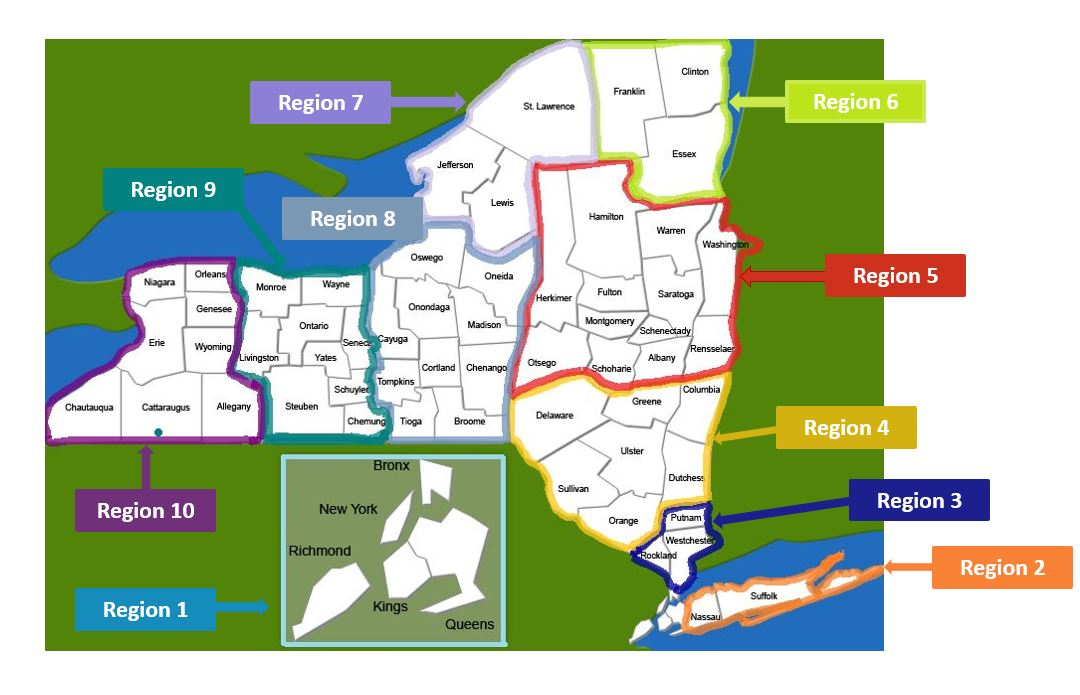 Solicitation
March 11, 2025
Questions?
ccontracts@dasny.org